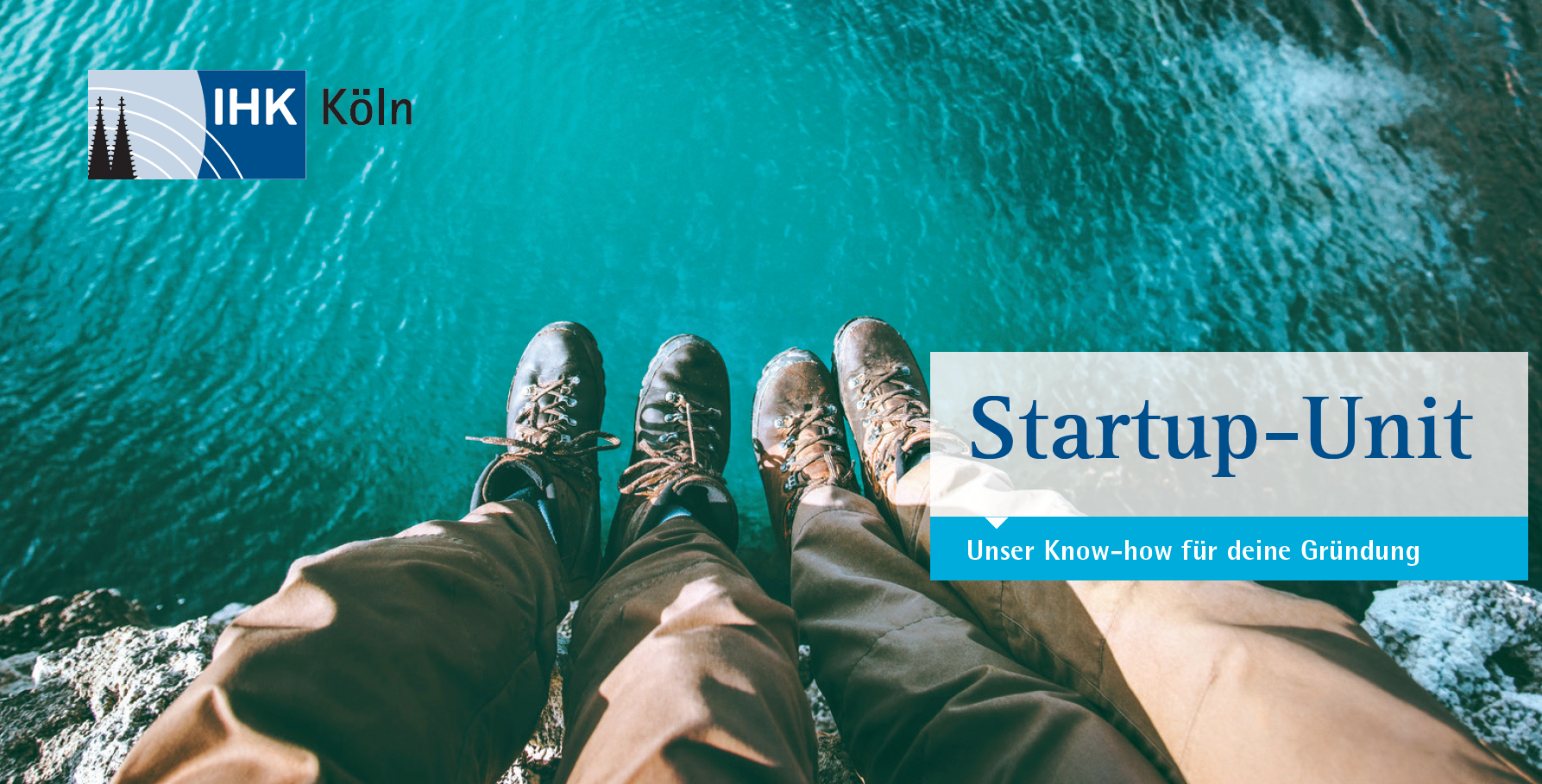 We accelerate
Unsere Mission:
Wir unterstützen Gründer beim Aufbau starker Startups


und

Wir entwickeln ein gründerzentriertes Ökosystem für das Rheinland.
2
Mathias Härchen | Startup-Unit IHK Köln
Ja, …
3
Mathias Härchen | Startup-Unit IHK Köln
Nein, …
4
Mathias Härchen | Startup-Unit IHK Köln
6 Themenfelder
Personal&
Unternehmens-organisation
Geschäftsidee&Konzeption
Gründerperson &
Gründungsarten
Wachstum&Internationali-sierung
Finanzierung&Fördermittel
Beratung
&
Netzwerke
5
Mathias Härchen | Startup-Unit IHK Köln
Unser Alleinstellungsmerkmal:
Unabhängiger Anbieter


dank fehlender
Gewinnerzielung
6
Mathias Härchen | Startup-Unit IHK Köln
6 Themenfelder
Personal&
Unternehmens-organisation
Geschäftsidee&Konzeption
Gründerperson &
Gründungsarten
Wachstum&Internationali-sierung
Finanzierung&Fördermittel
Beratung
&
Netzwerke
7
Mathias Härchen | Startup-Unit IHK Köln
Geschäftsidee & Konzeption
Business Model Canvas
Design Thinking
Businessplan
Marktanalyse (Kunden+Wettbewerb)
Alleinstellungsmerkmal	(Unique Selling Proposition; USP)
Preisbestimmung
Ertragsmodell
Validierung (Tests)
(Lean) Startup
Marketing & Vertrieb / Werbung
Pitch
Pitch- und Businessplanwettbewerbe
Stellungnahmen
8
Mathias Härchen | IHK accelerates
Gründerperson & Gründungsarten
Freie Berufe
Handwerk
Nebenerwerbsgründung
Branchenspezifika (Statistiken, Recht)
eCommerce
Franchise
Gründung aus dem Ausland
Aufenthaltsrecht
Schülergründungen
Social Entrepreneurship
9
Mathias Härchen | IHK accelerates
Personal & Unternehmensorganisation
Standort / Räume
Coworking
Gründer- und Technologiezentren
Business Center
Baurecht / Baunutzungsrecht
Straßenrecht
Emissionsschutzrecht

Person / Team / Personal
Arbeitsrecht
Organisationsentwicklung
Team(buildung)
Persönliche & fachliche Voraussetzungen
Handelsvertreter
Recht & Steuern
Rechtsform
Gewerberecht & Gewerbeanmeldung
Adressbuchschwindel
Firma & Handelsregister
Fragebogen für Existenzgründer
Angaben auf Rechnungen
Schutzrechte
Scheinselbstständigkeit
Steuertipps für Existenzgründer
Vertragsrecht & AGB
Formalitäten
Internetrecht

Versicherungen
Persönliche Absicherung
Betriebliche Absicherung
Sozialversichungen
10
Mathias Härchen | IHK accelerates
Finanzierung & Förderung
Gründungszuschuss & Einstiegsgeld
Beratungszuschüsse
Gründerstipendium
Förderdarlehen
Mikrofinanzierung
Bürgschaften
Kapitalbedarf (= Schlüssel für Finanzierungsfrage)
Bankgespräch
Crowdfunding / -investing
Bootstrapping
Venture Capital
Business Angels
Investoren
11
Mathias Härchen | IHK accelerates
Beratung & Netzwerke
Individuelle Beratung
Beraterwahl
Beratung: wo finden?
Beratung: wie bezahlen?
Senior Experten / Wirtschaftssenioren
Schuldnerhilfe
Krisenhilfe
Coaching & Mentoring
IHK: neutral & objektiv
Wirtschaftsjunioren
NUK Neues Unternehmertum Rheinland
Hochschulgründernetz Cologne (hgnc)
Entrepreneurship Club Cologne (ecc)
InsurLab
Digital Hub Cologne
eHealth-Initiative
Sonstige Netzwerke
12
Mathias Härchen | IHK accelerates
Wachstum & Internationalisierung
(Neue) Märkte
Messen
Wachstumsfragen
Import- / Export
How to?
Aufenthaltsrecht / Visafragen
AHK-Angebot für den Sprung
13
Mathias Härchen | IHK accelerates